* open science: revolution or continuity?
* overall crisis of the modern social contract of science
* not just a new communication technology
* openness re-moralizes science
* a genealogy of open science
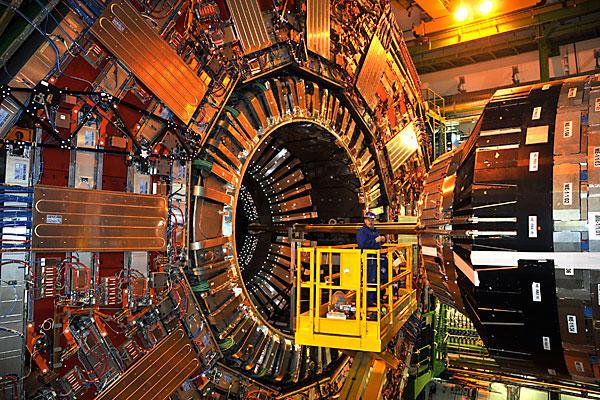 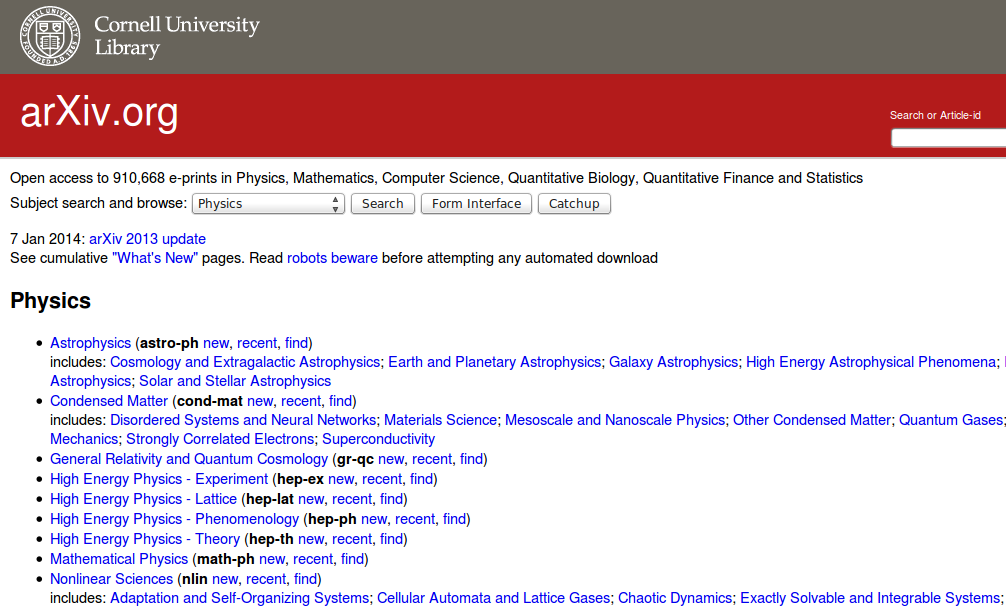 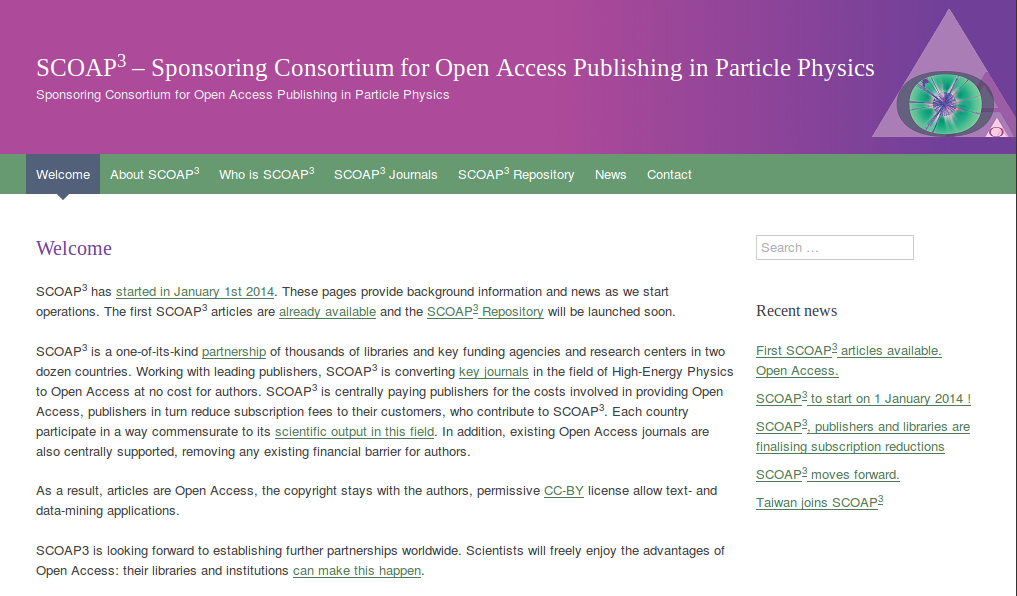 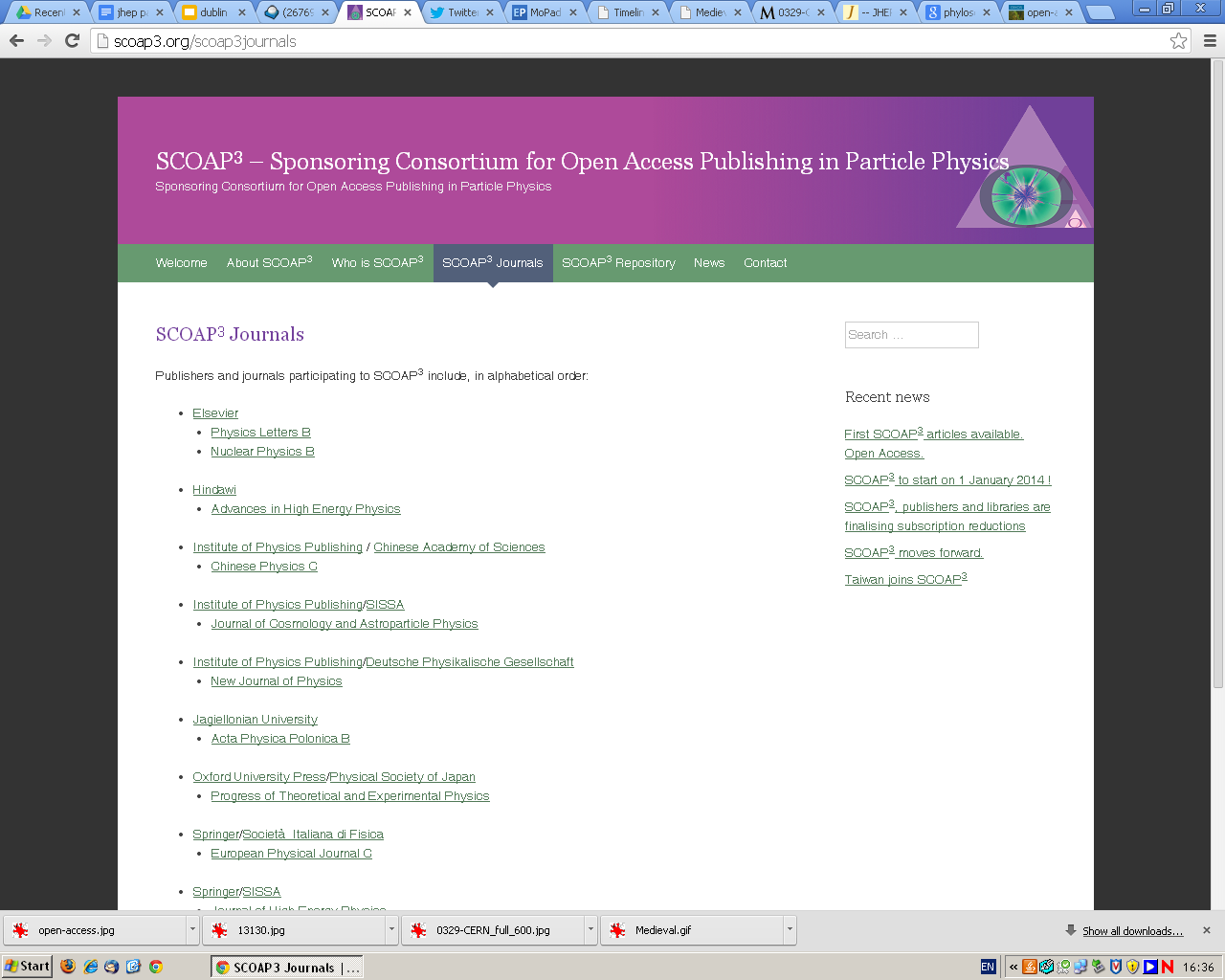 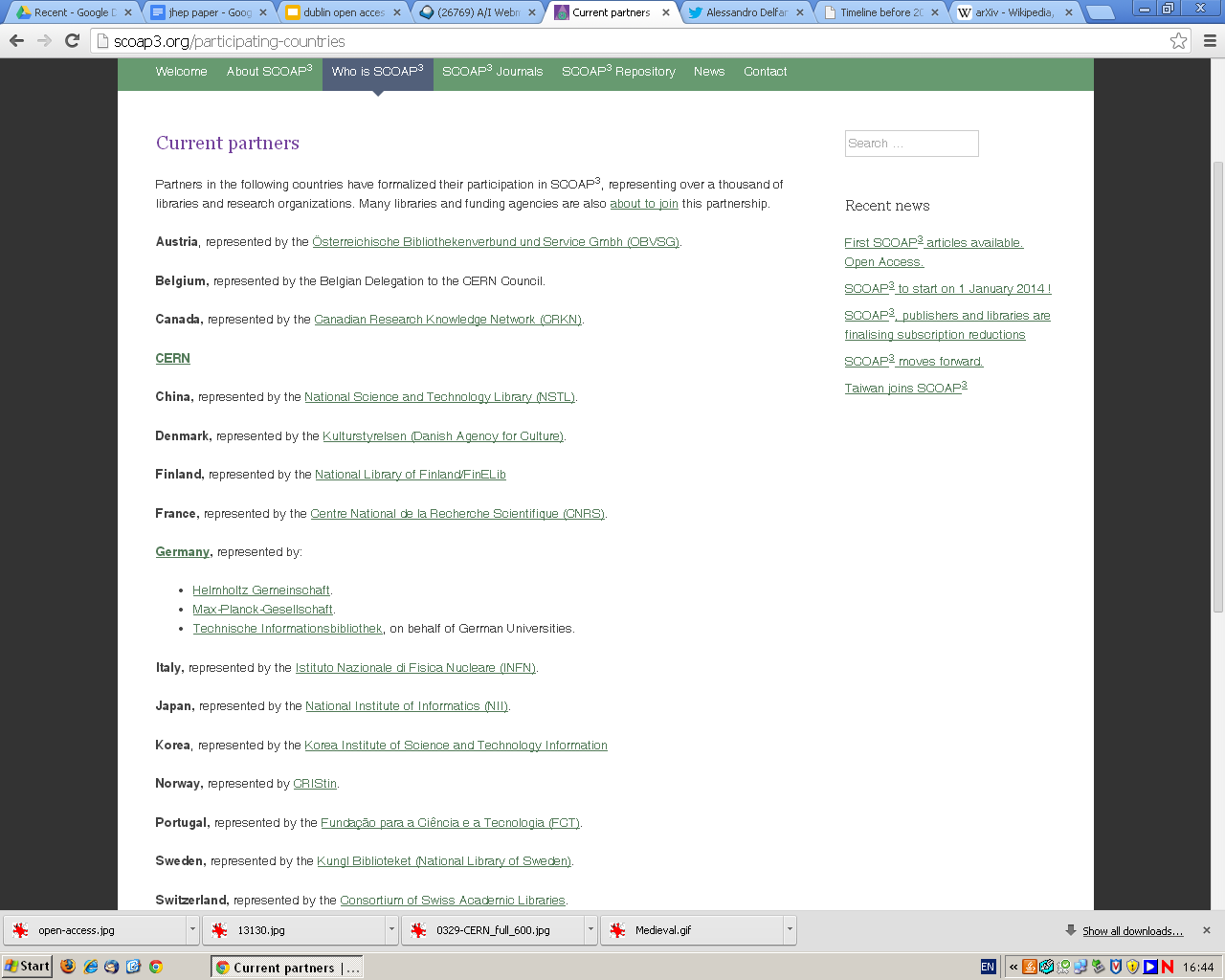 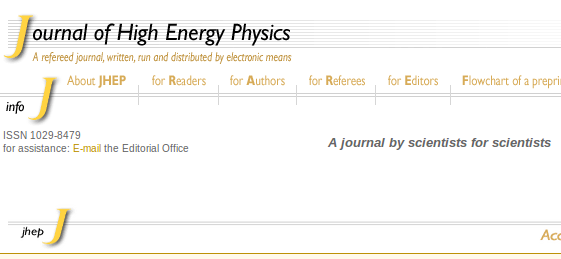 * forking
* migration
* rebooting
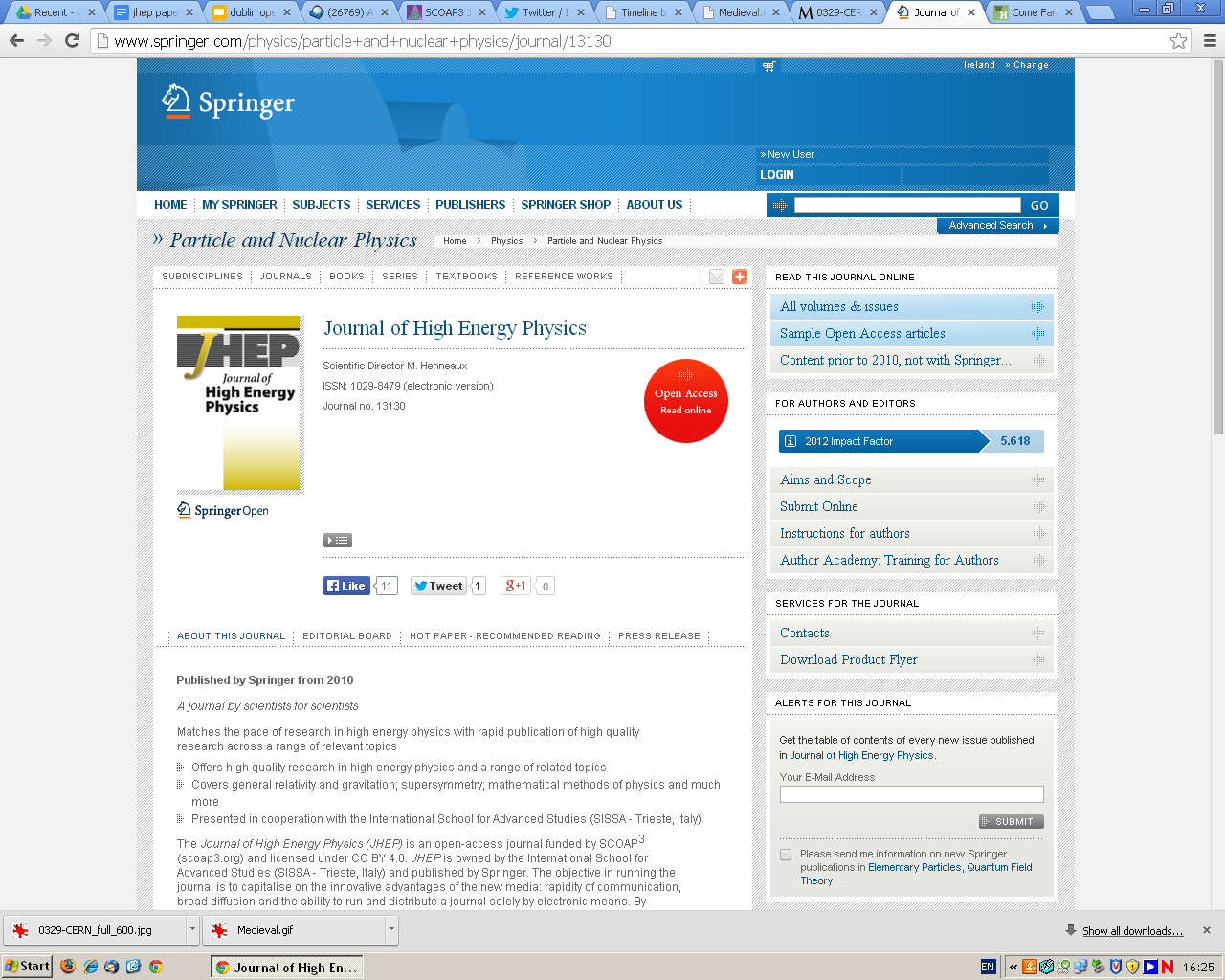 * stability of science’s communication systems
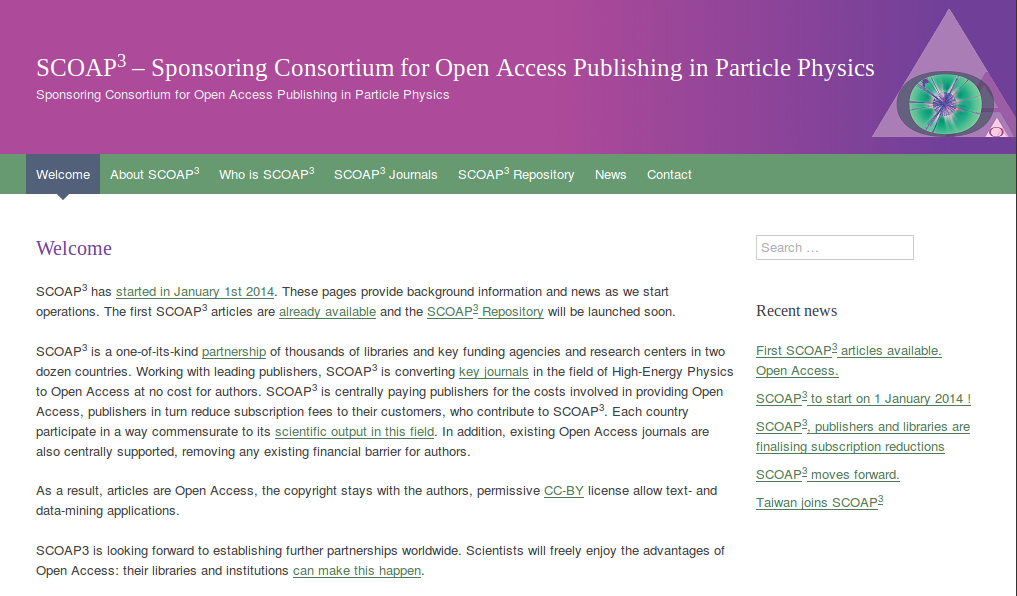 * more radical transformation
* open science as a threat
* what future for open science?
delfanti.org
@adelfanti
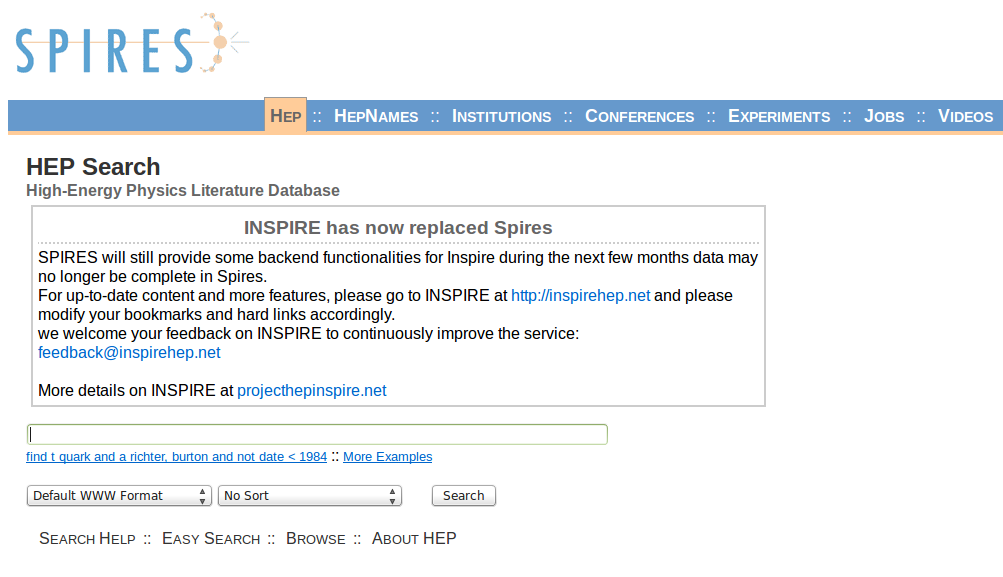 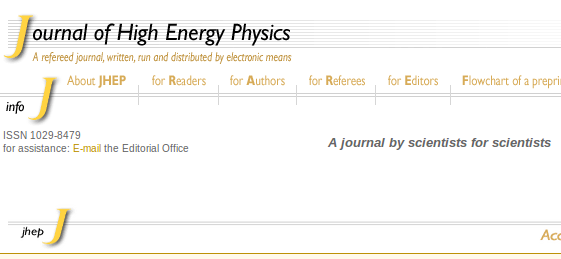 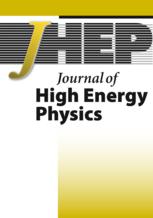 “it was the migration of a pre-existing system onto a new technology”
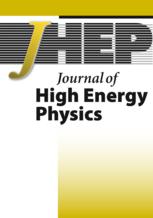 “we don’t read journals!”
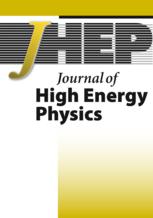 “a journal by scientists
for scientists”
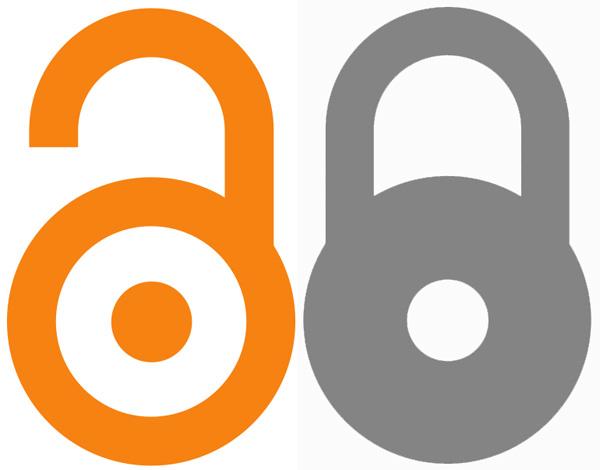 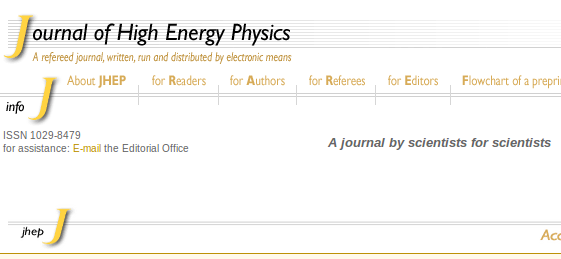 CONTACT INFORMATION
Alessandro Delfanti
Media@McGill
McGill University

alessandro.delfanti@mail.mcgill.ca
twitter: @adelfanti
www.delfanti.org
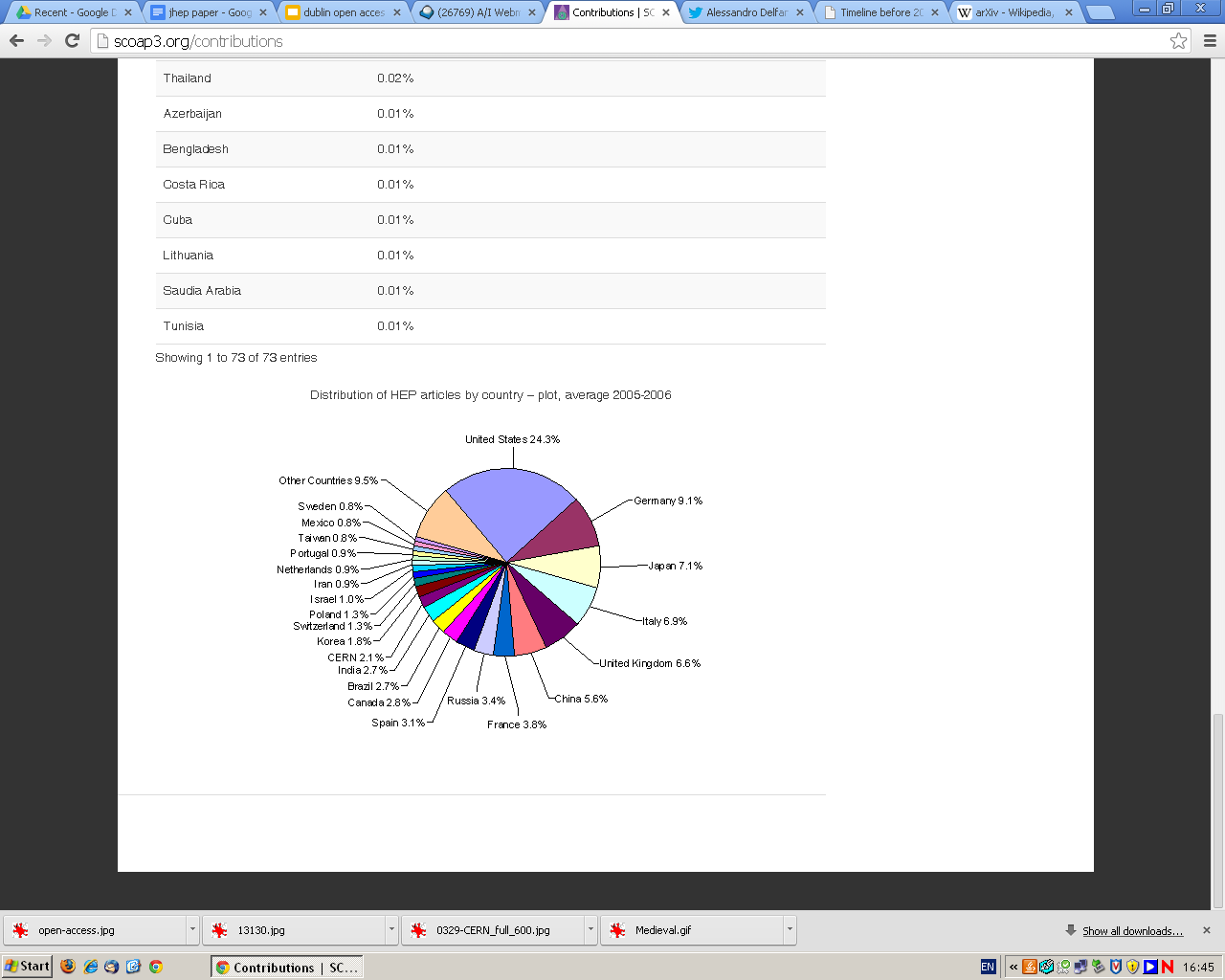 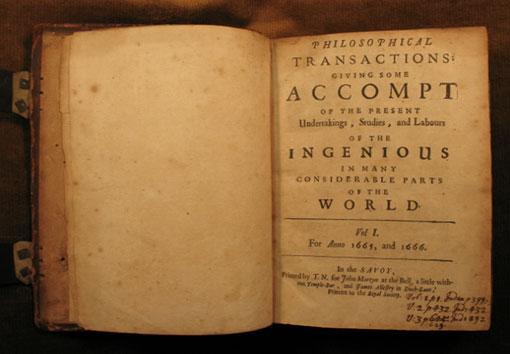